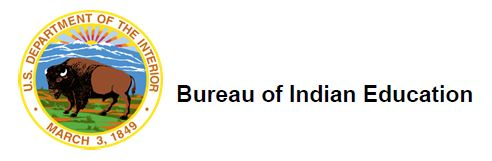 BIE Alternate Science Assessment
Interpretation of Overall BIE Alternate Scores
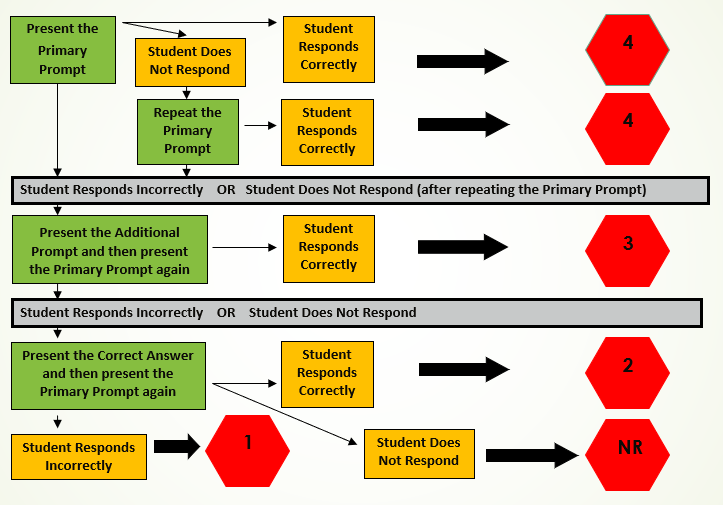 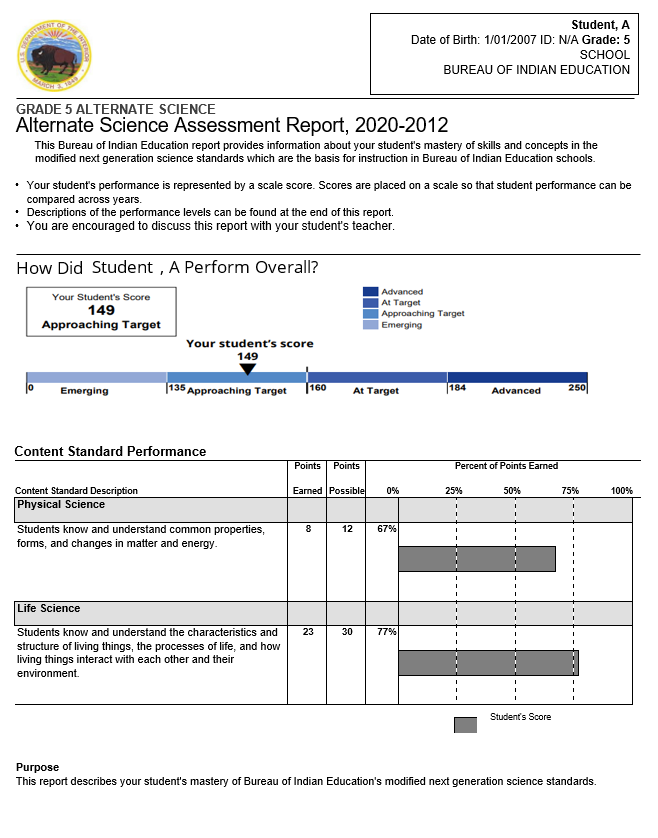 BIE Alternate Science Performance Levels
BIE Alternate Science has four performance levels
Advanced
At Target
Approaching Target
Emerging
Advanced and At Target are considered ready to continue academic study in the content area
Inconclusive Designation
Students who attempt the assessment, but do not respond to any items
BIE Alternate Science Performance Levels and Policy Claims
BIE Alternate Science Performance Levels Cut Scores
BIE Alternate Science Reports
Student Performance Report
Intended for parents and teachers
BIE Alternate Science Student Performance Report
Scale Score
Overall test score
Range of 0 to 250
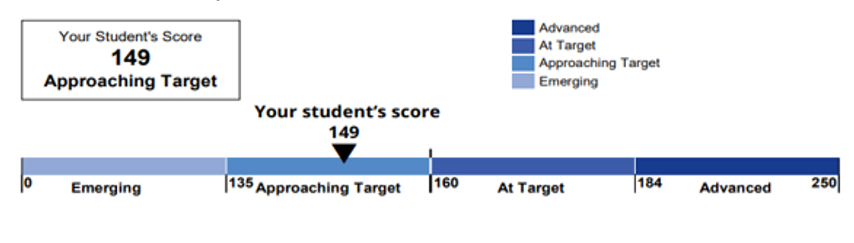 BIE Alternate Science Student Performance Report
Points earned and points possible are listed
Content standard descriptions are from the BIE and are the same as BIE
Performance level descriptions are found on page 4
The concepts and skills students in each performance level typically demonstrate for the assessed grade and content area
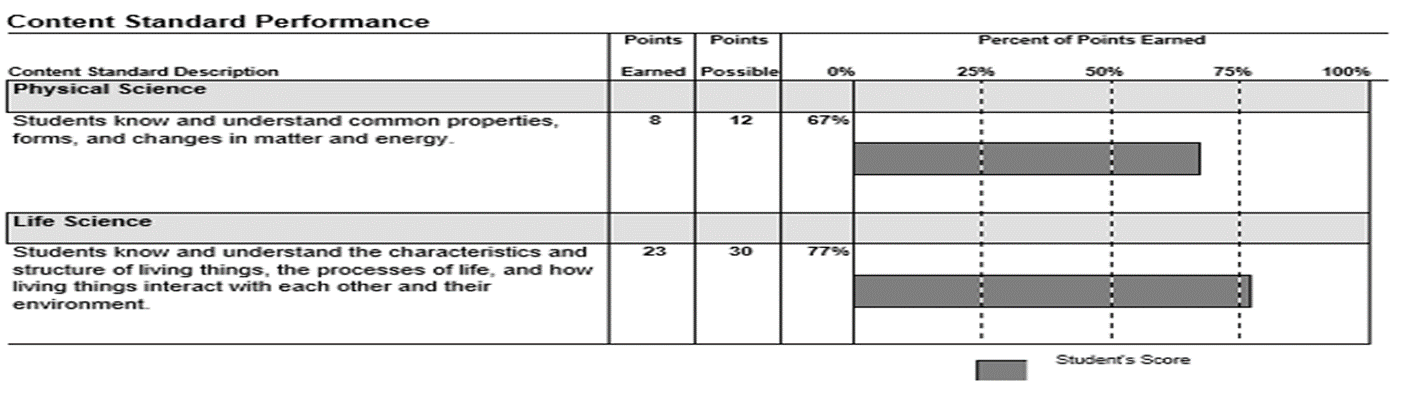 Pearson Resources
Pearson Resources
bie.mypearsonsupport.com/AlternateScience/
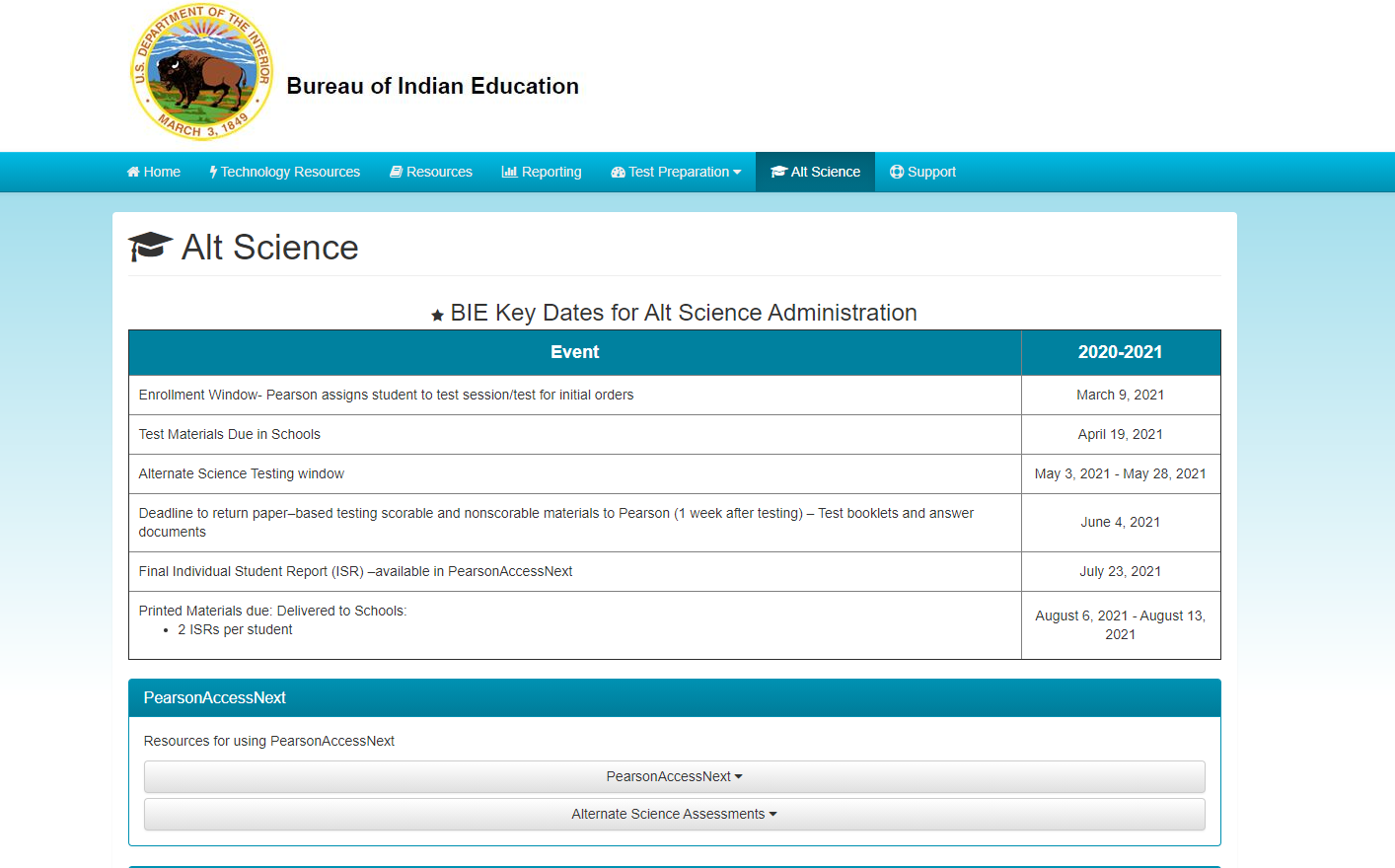 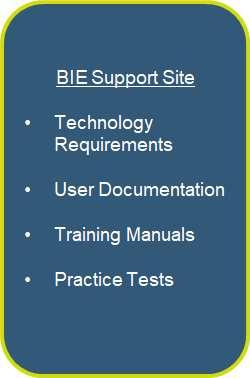 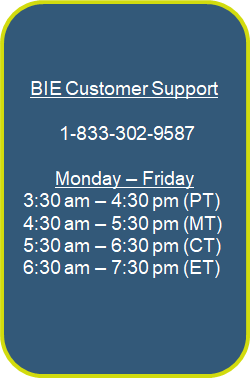 BIE Alternate Science Contacts
For General Questions related to the BIE Alternate Science Assessment:
Aurelia Shorty, Education Specialist in ADD Navajo, Aurelia.Shorty@bie.edu
Dr. Maureen Lesky, Program Analyst, Maureen.Lesky@bie.edu
Thank You